Проект «Лук - зеленый друг»
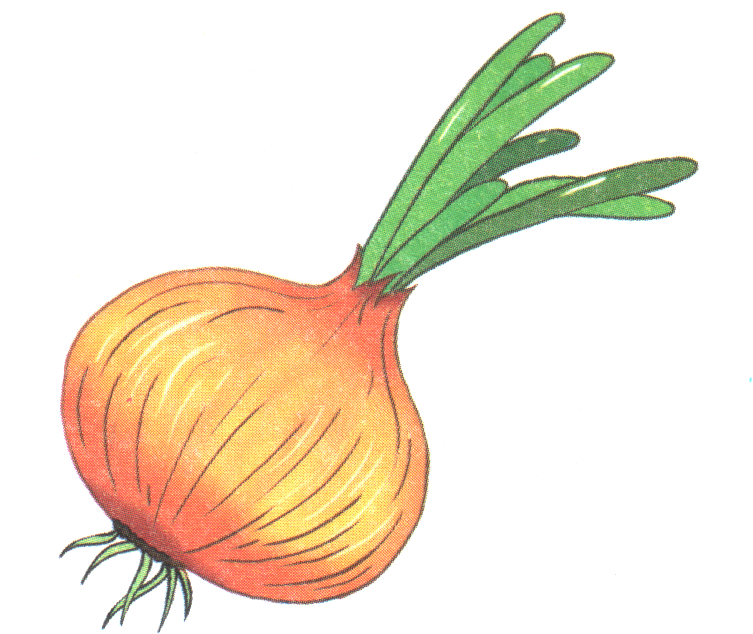 Подготовила: 
воспитатель 1 квалификационной категории Поварницына Марина Николаевна
Тип проекта: познавательно - исследовательский
Участники проекта: 
дети младшей группы, их родители и воспитатели.
Продолжительность проекта: краткосрочный(две недели)
Проблема проекта: 
Как можно вырастить зелёный лук на подоконнике? Чем может быть полезен лук? Что можно делать с луком? Исследование полезных свойств лука.
Актуальность: 
Дети младшего возраста в недостаточной степени имеют представления о растениях, о том, где они растут, о необходимых условиях их роста, их интерес к познавательно-исследовательской деятельности только формируется. Проект направлен на формирование знаний детей об овоще – лук, о растениях, которые можно вырастить в комнатных условиях. Дать начальное представление об отличии комнатных цветов от перьев лука.
Цель: Вызвать у детей познавательный интерес к выращиванию репчатого лука на перо в комнатных условиях, заинтересовать этапами роста. Узнать о пользе лука.
Задачи:
•	Формировать умение у детей ежедневно ухаживать за луком в комнатных условиях.
•	Формировать представления о луке, особенностях внешнего строения, находить «донце» с корнями и верхушку;
•	Формировать представление детей о необходимости света, тепла, влаги почвы для роста луковиц.
•	Наблюдать за изменениями роста луковиц в стакане воды и в контейнере с почвой.
•	Формировать умение выполнять индивидуальные и коллективные поручения.
•	Научить детей видеть результат своего труда. Вызвать у детей интерес к конкретному объекту- луку, через стихи, загадки, проектно- исследовательскую деятельность.
Предполагаемый результат:

 дети научатся сажать и элементарно ухаживать за луком и познакомятся с условиями его содержания; у детей сформируются знания и представления о росте зеленого лука в комнатных условиях; дети узнают о пользе зелёного витамина.
Этап  подготовительный

-Подобрали художественную литературу: поговорки, стихи, сказки, загадки об овощах. 
-В группе детского сада мы разбили мини - огород. 
-Изготовили дневник наблюдений за луком.

Предложить родителям приобрести для проведения проекта контейнеры, землю, луковицы для посадки.
ЭТАП-ОСНОВНОЙ

Рассматривание и изучение посадочного материала.
Беседа «Что нужно растениям для роста?».
Загадывание загадок, чтение стихотворений о луке.
Совместная деятельность: посадка лука и уход за всходами.
Продуктивная деятельность: рисование «Лук от семи недуг», лепка «Луковица».
Фотоотчет проекта
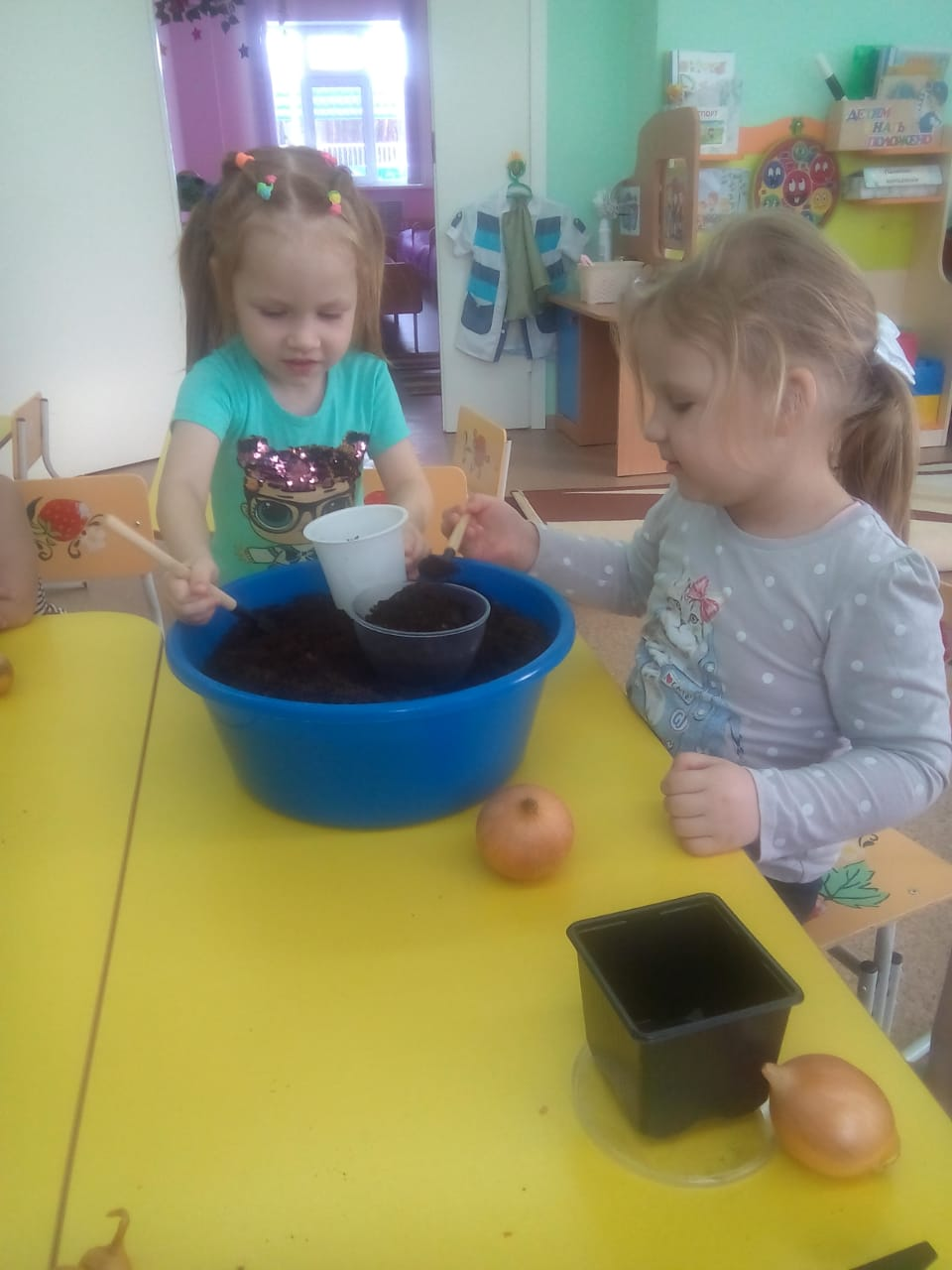 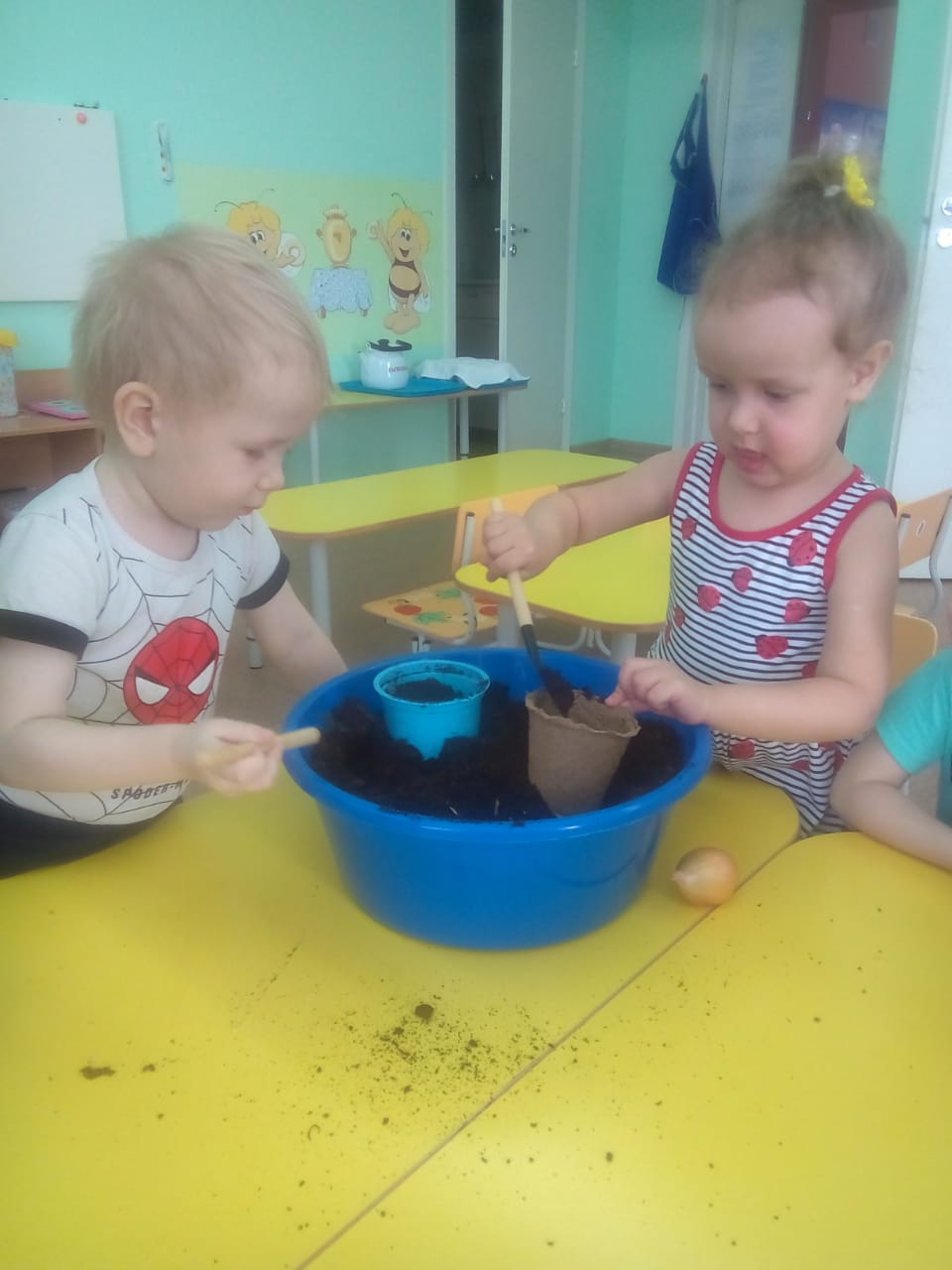 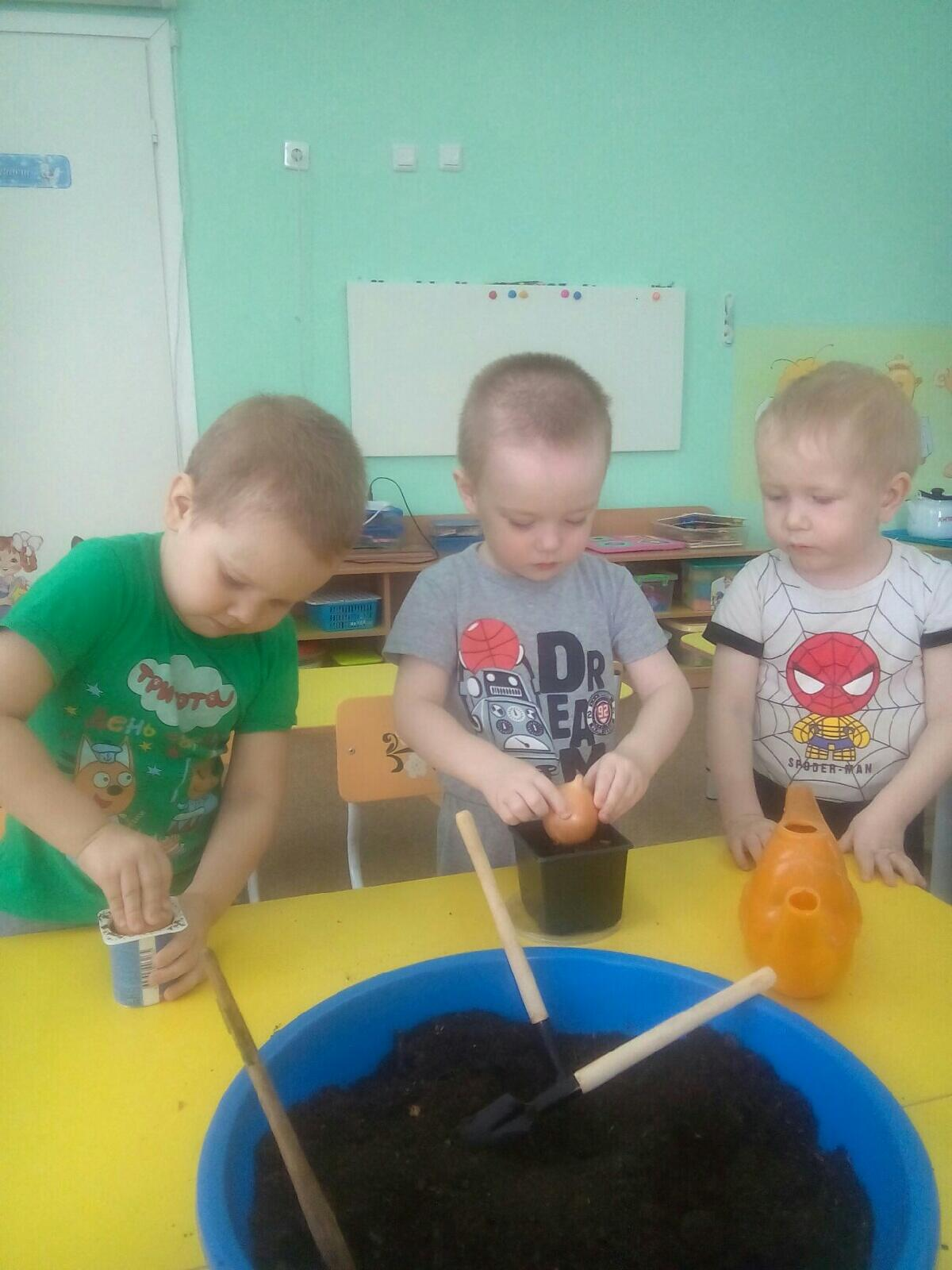 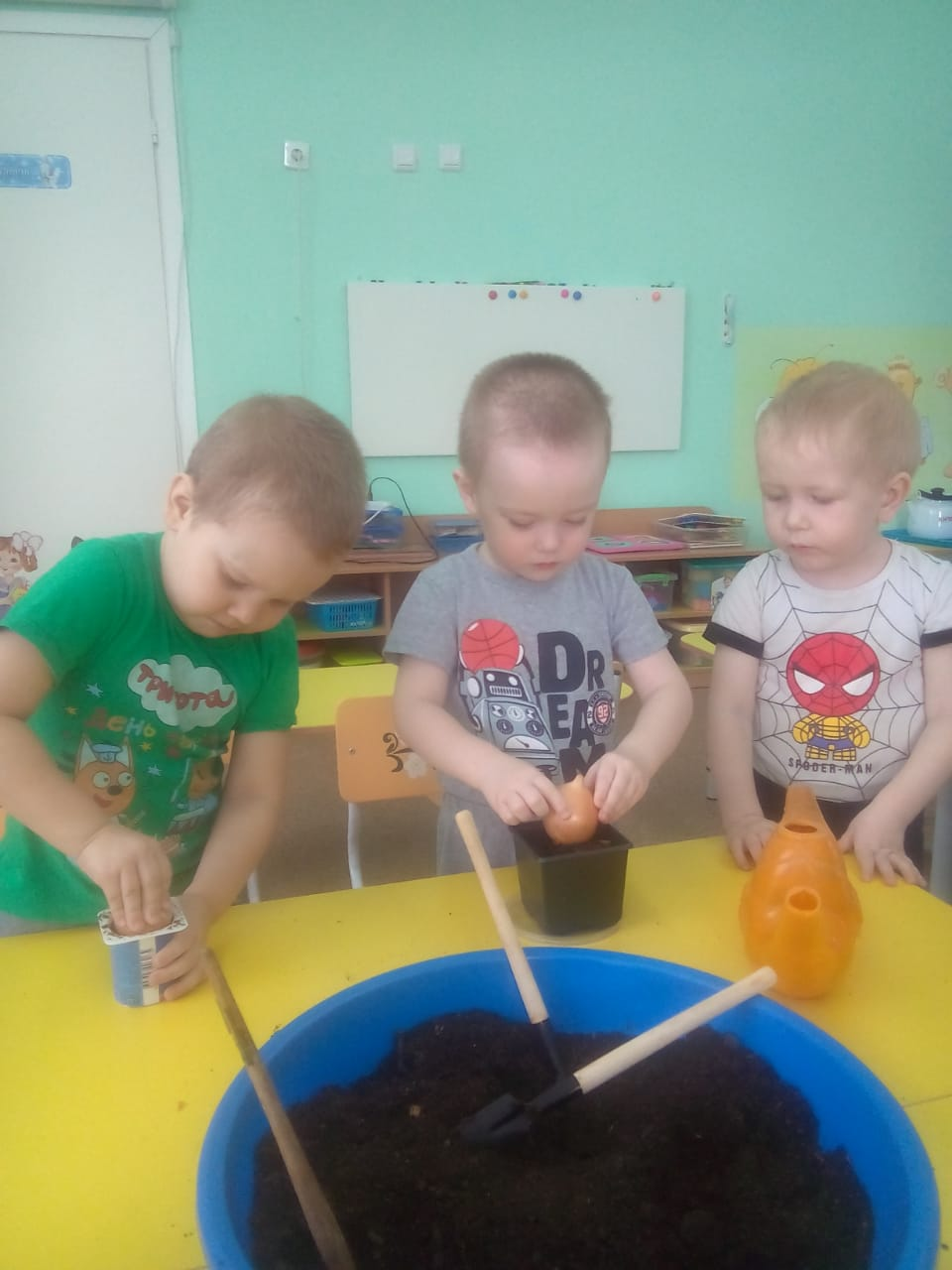 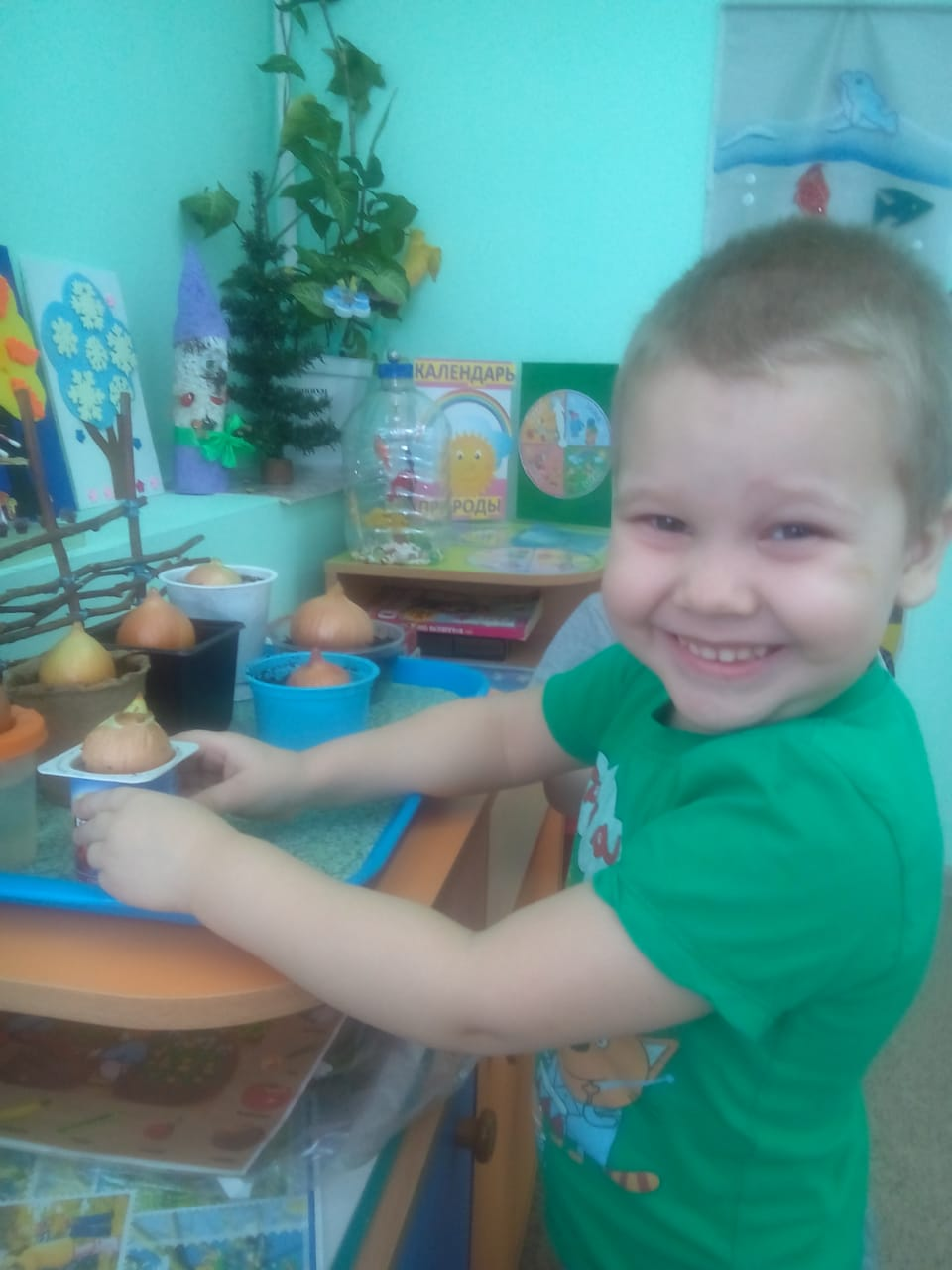 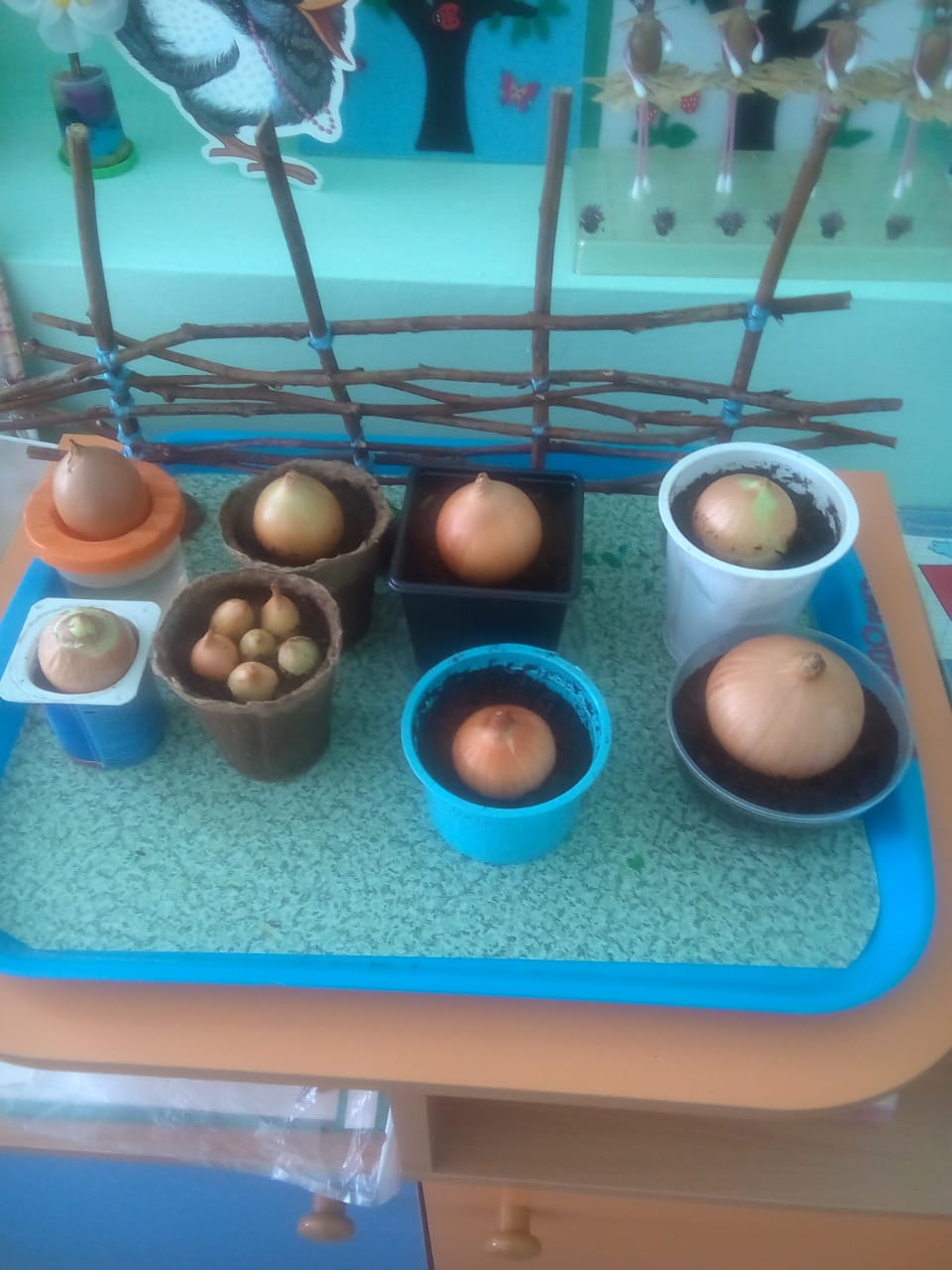 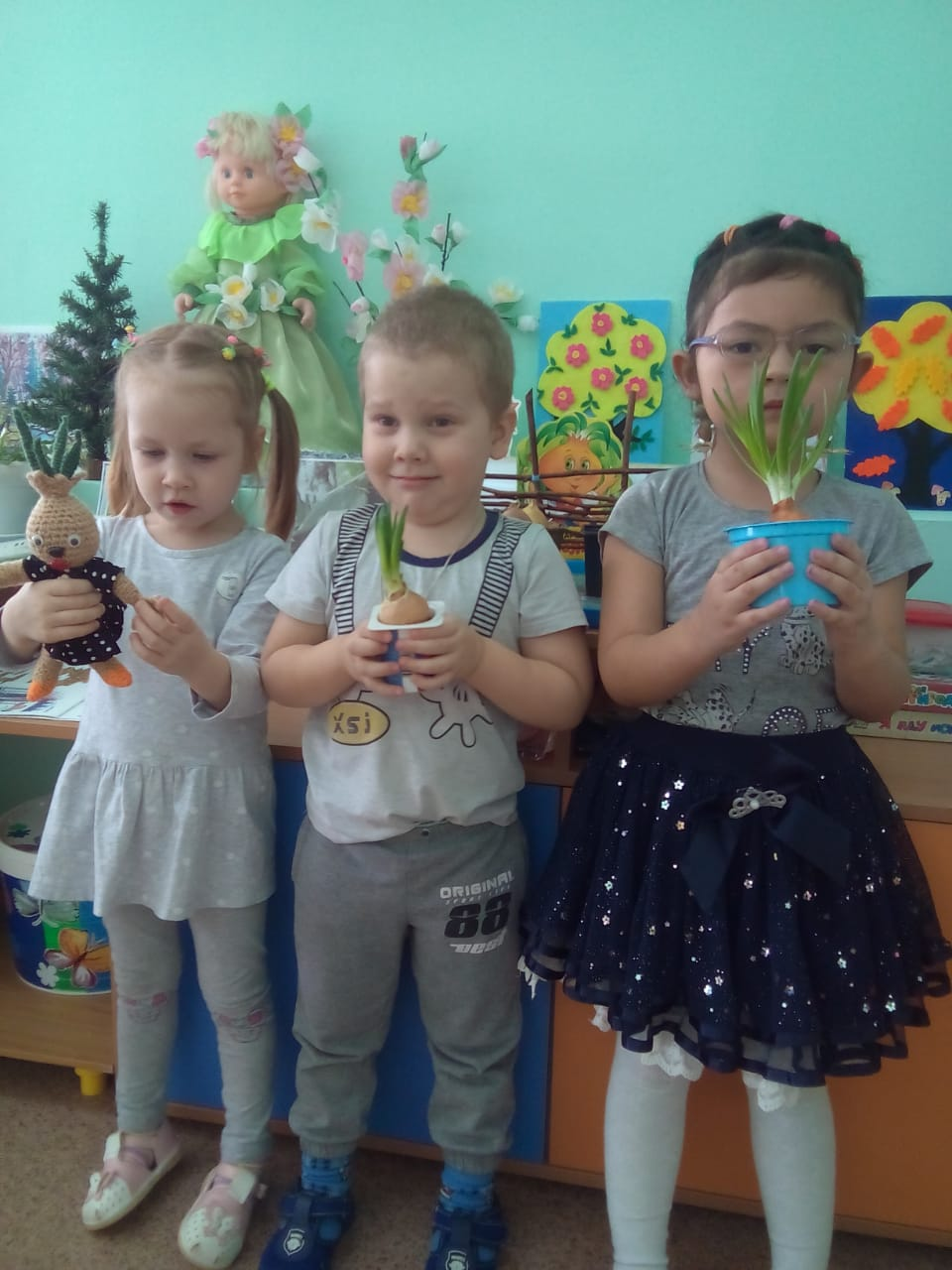 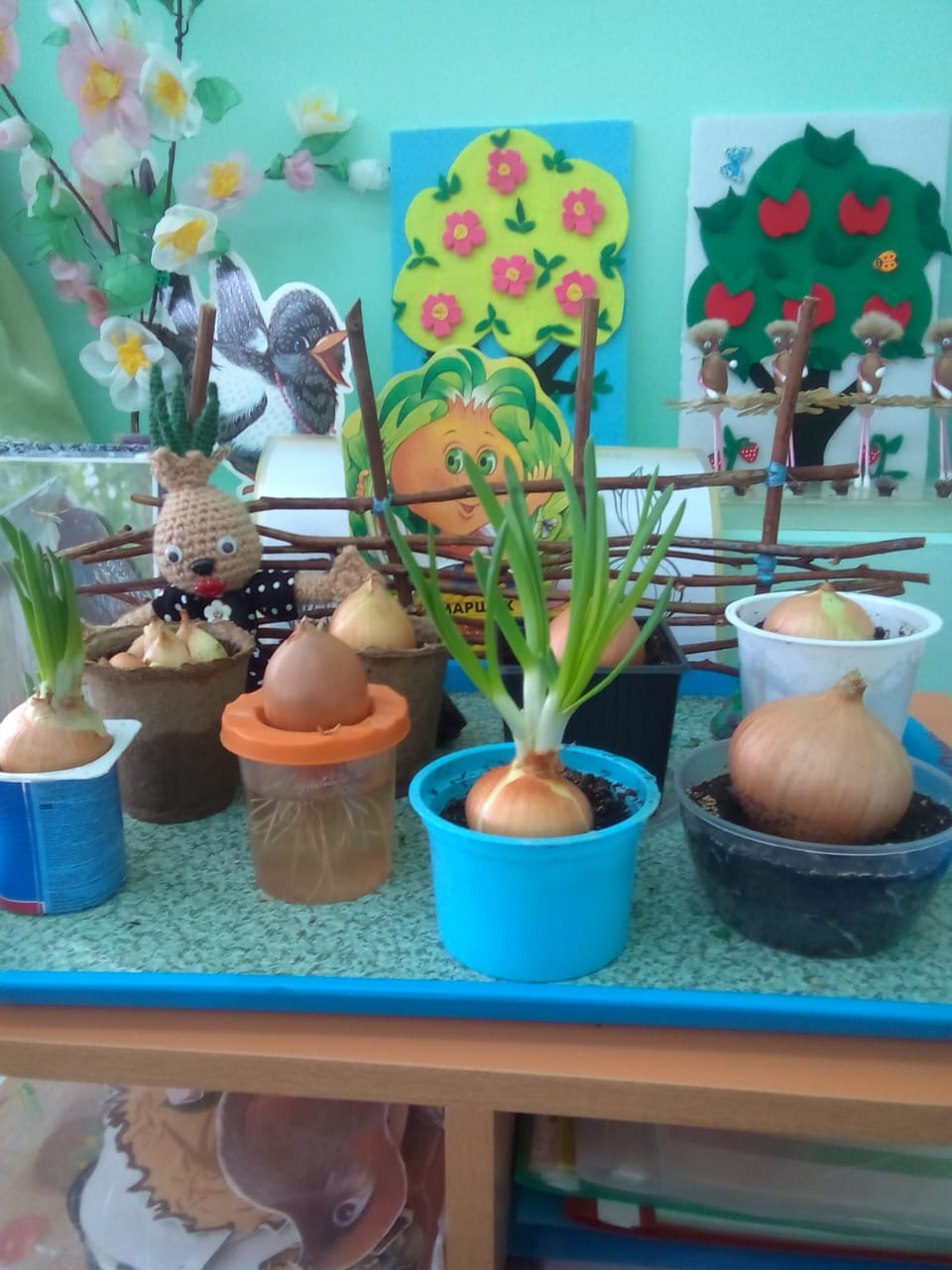 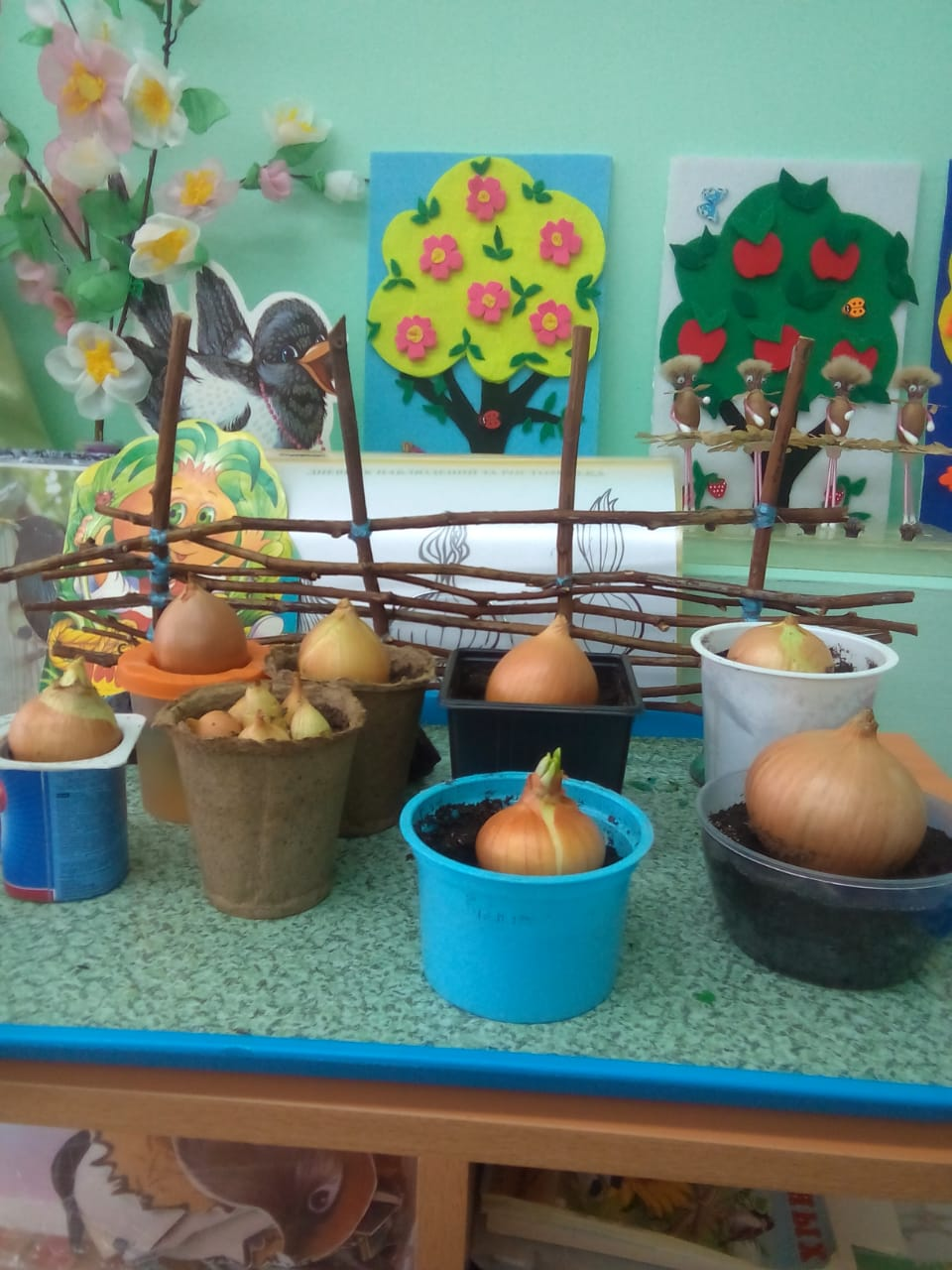 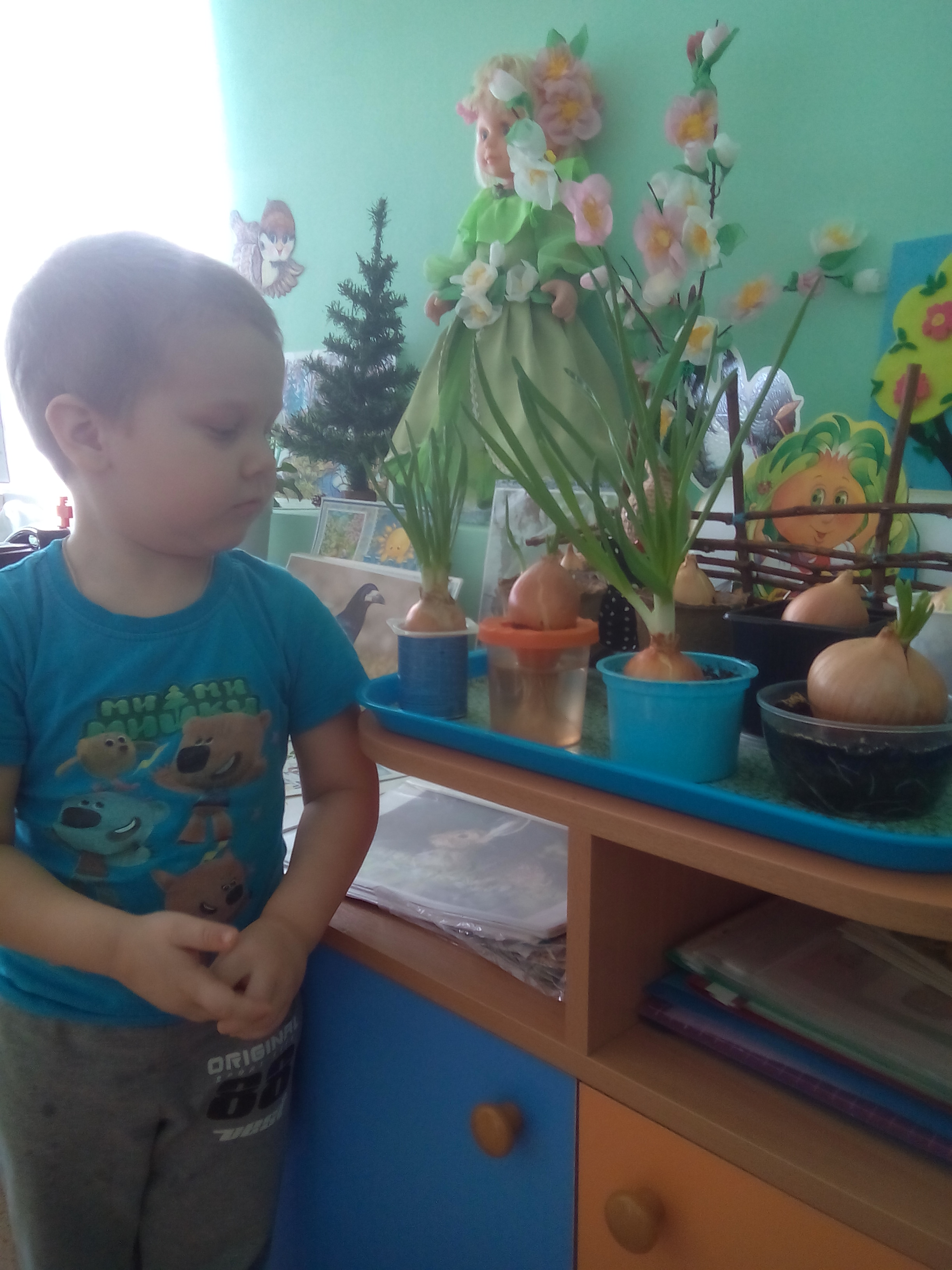 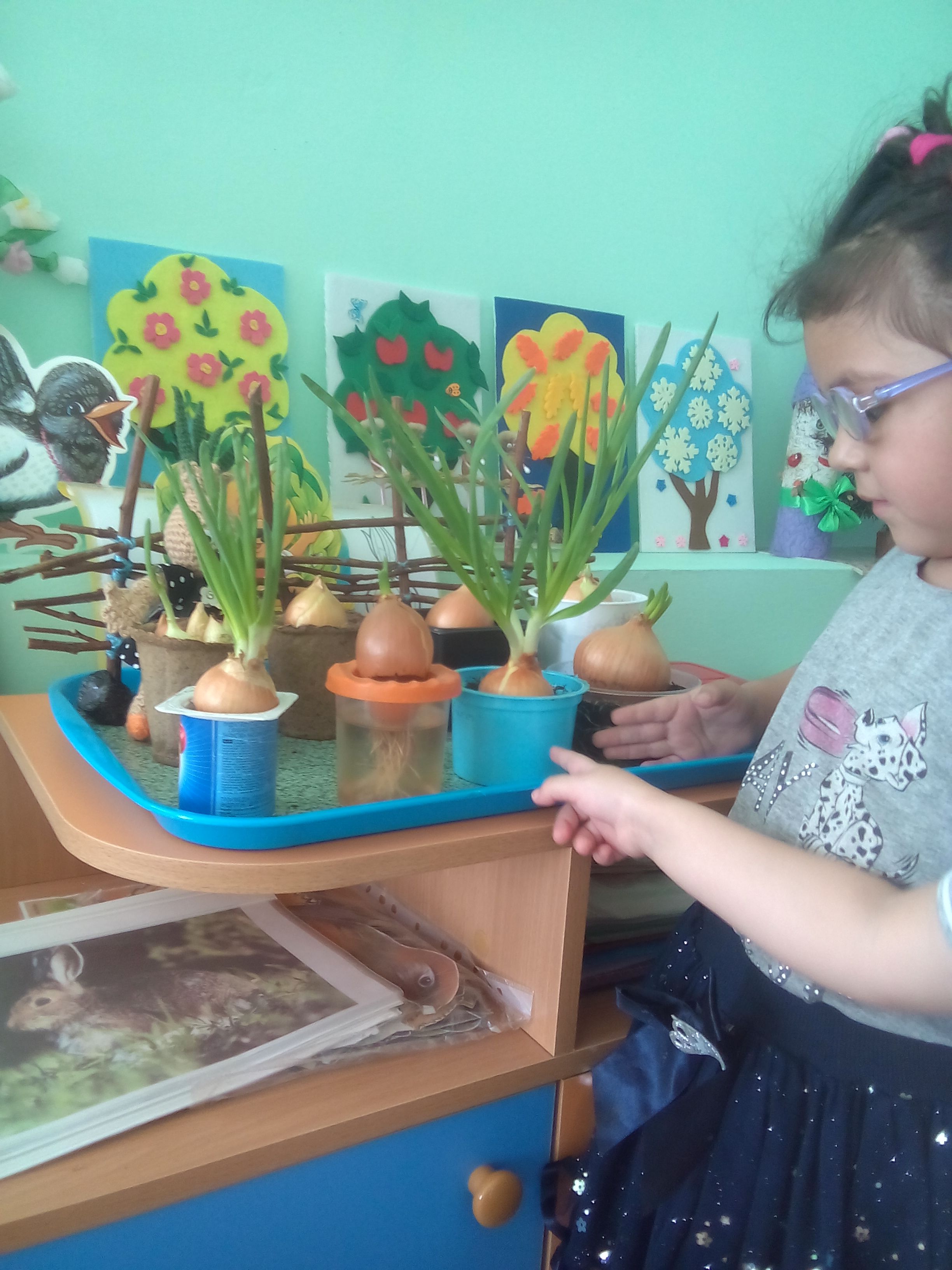 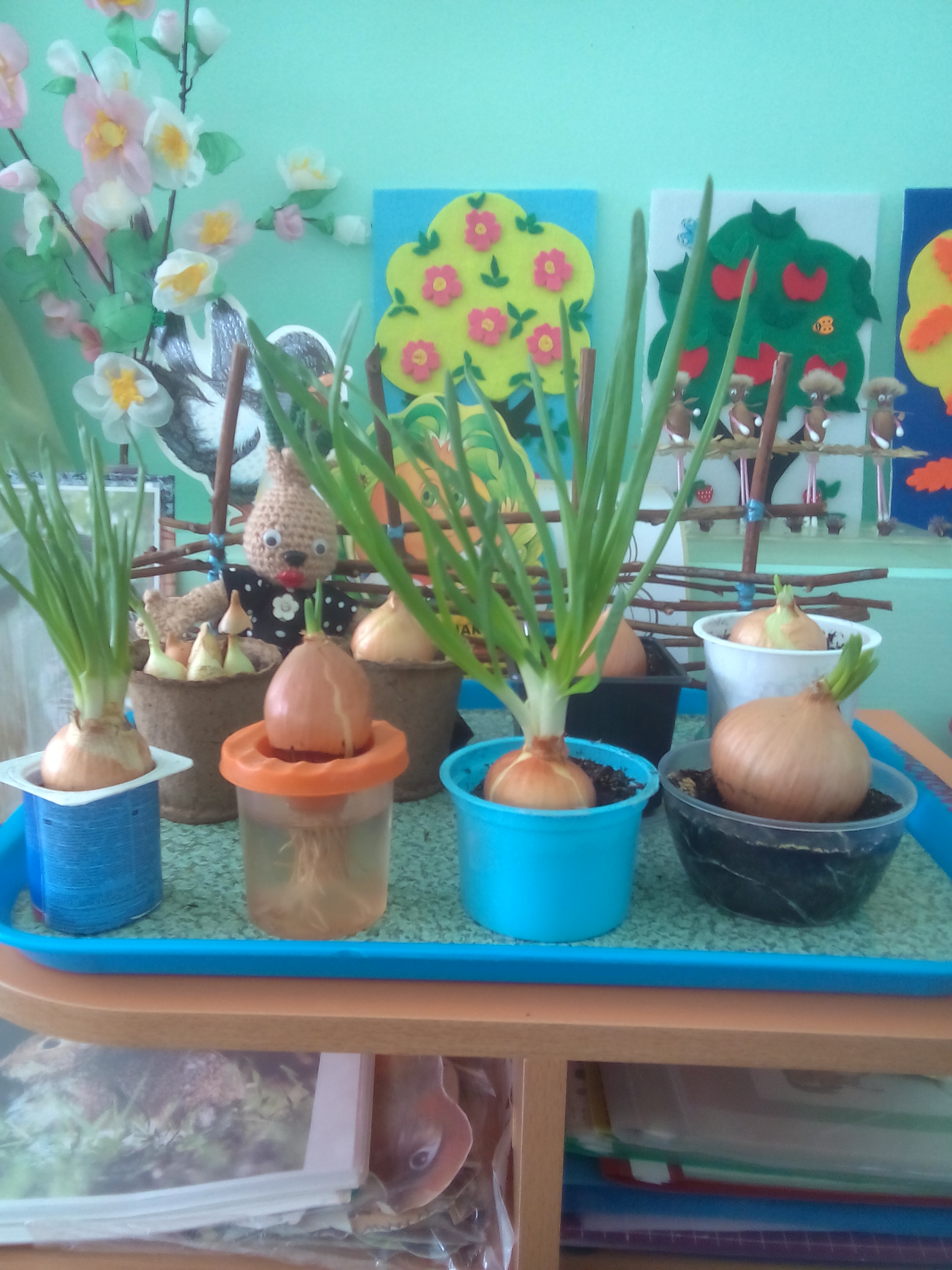 ЭТАП-ЗАКЛЮЧИТЕЛЬНЫЙ

Выставка рисунков «Мы рисуем пёрышки», 
лепка «Луковица».
Угощаемся луком с нашего мини огорода.
Игра средней подвижности «Расти, лучок!».
Презентация на тему «Как мы лук сажали».
«Угощаемся луком с нашего огорода»
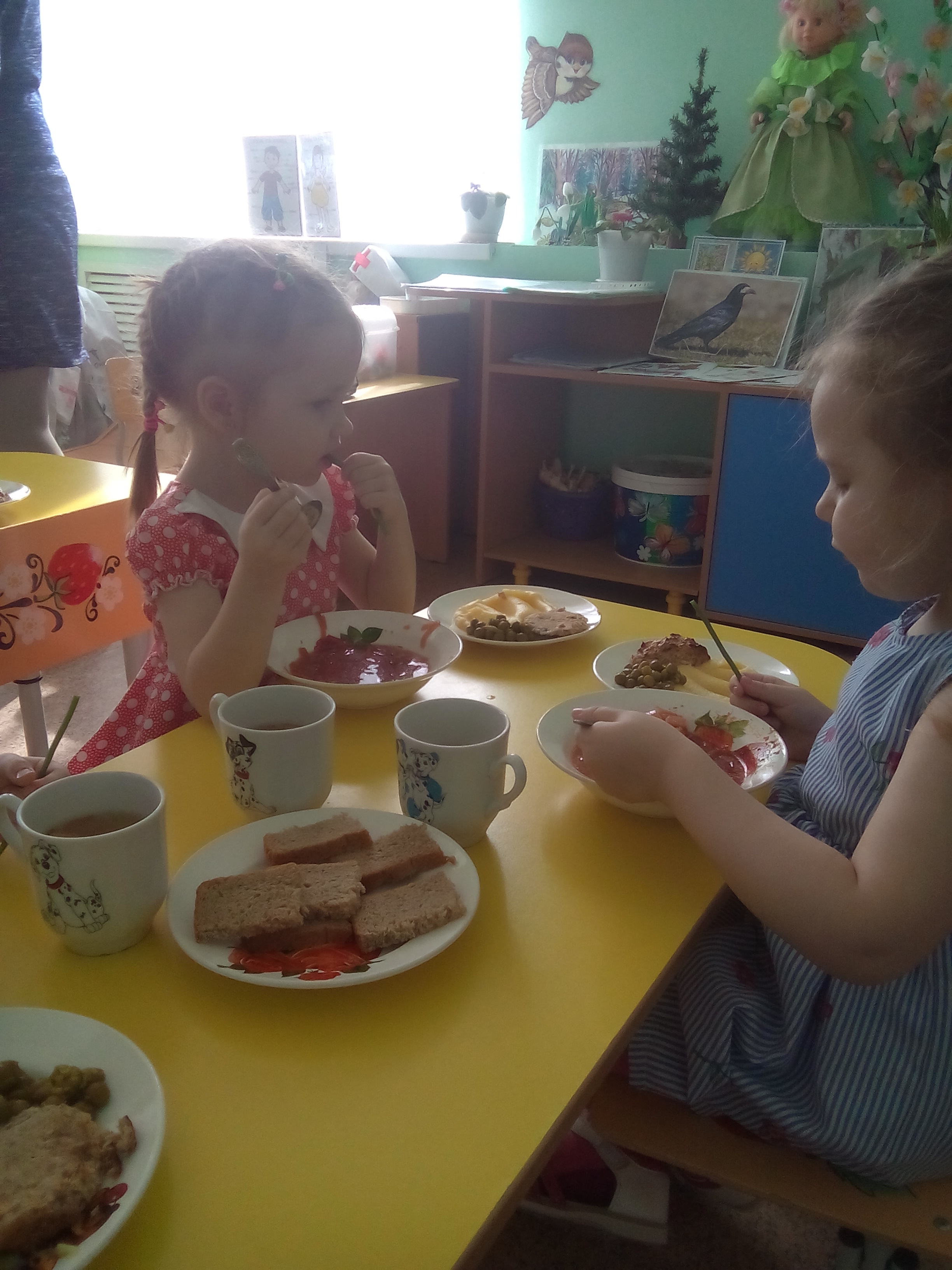 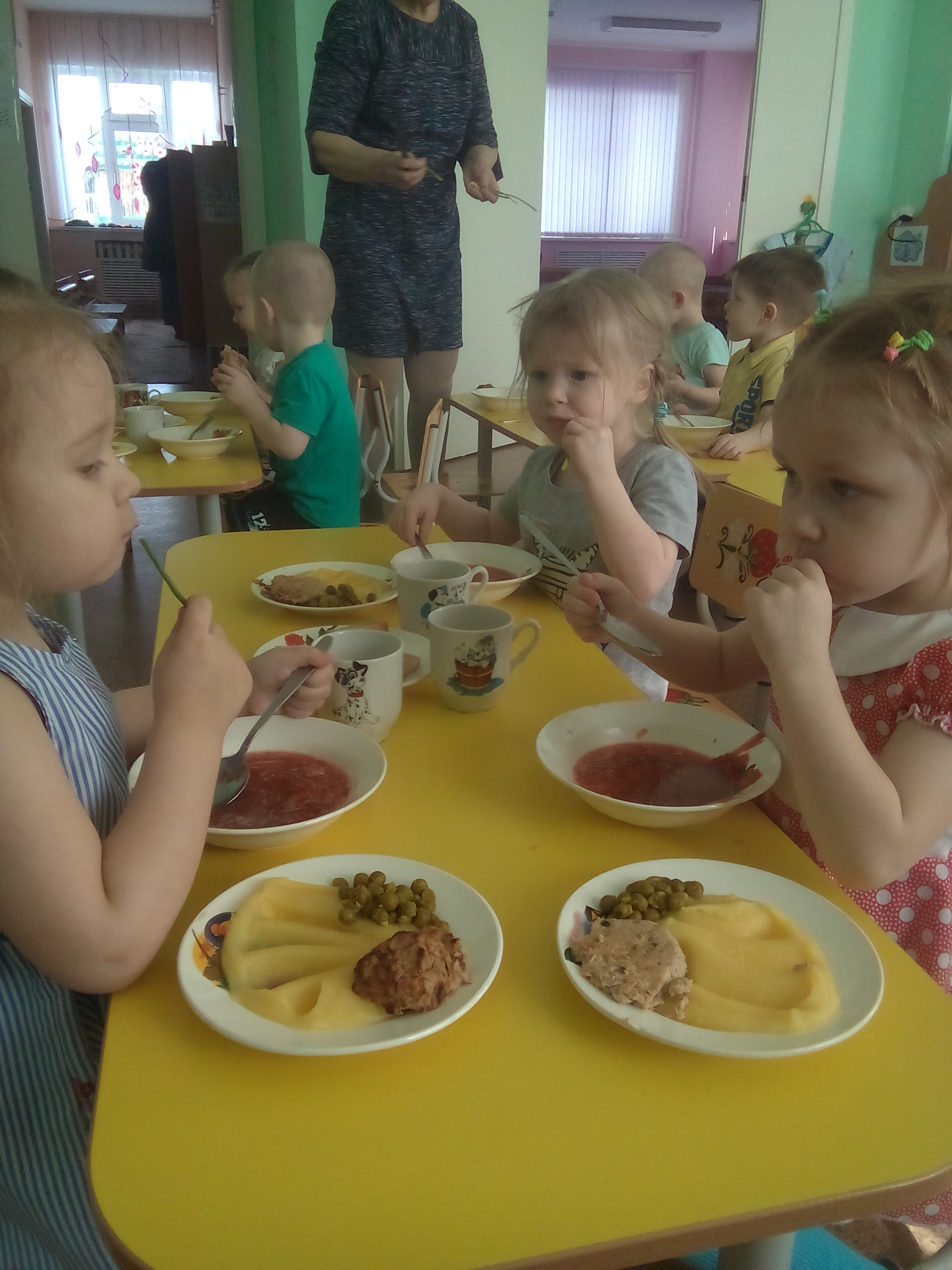 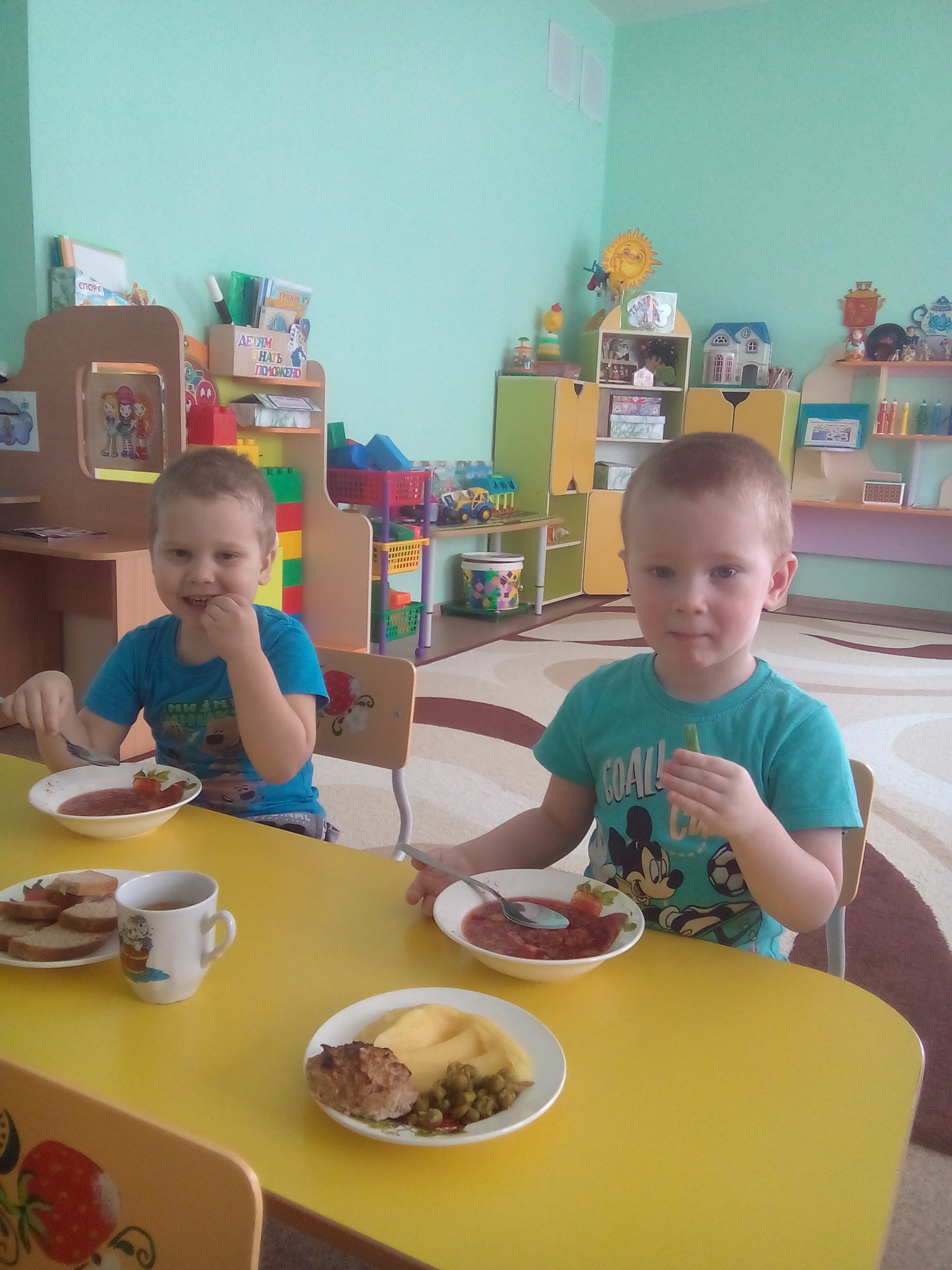 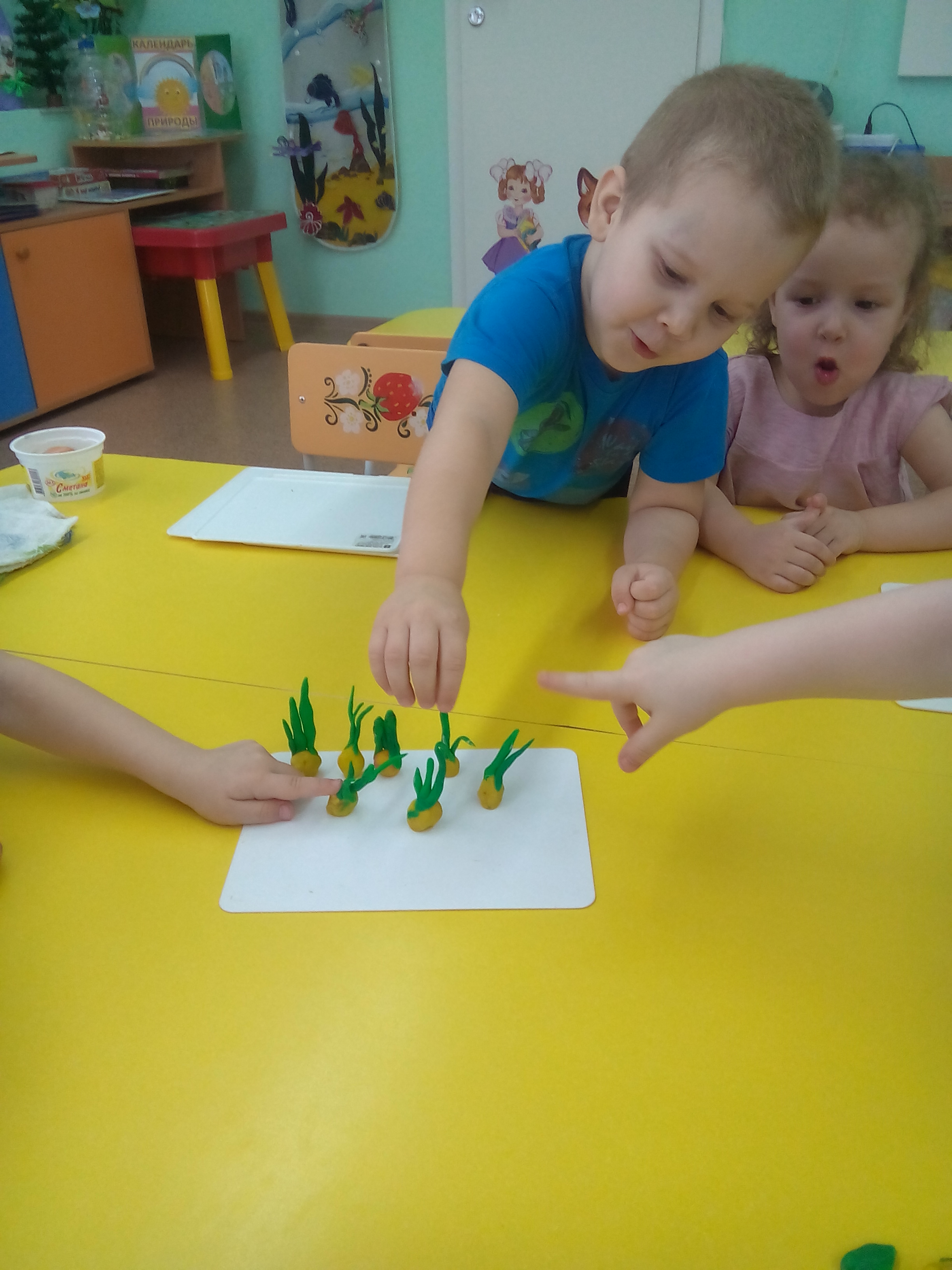 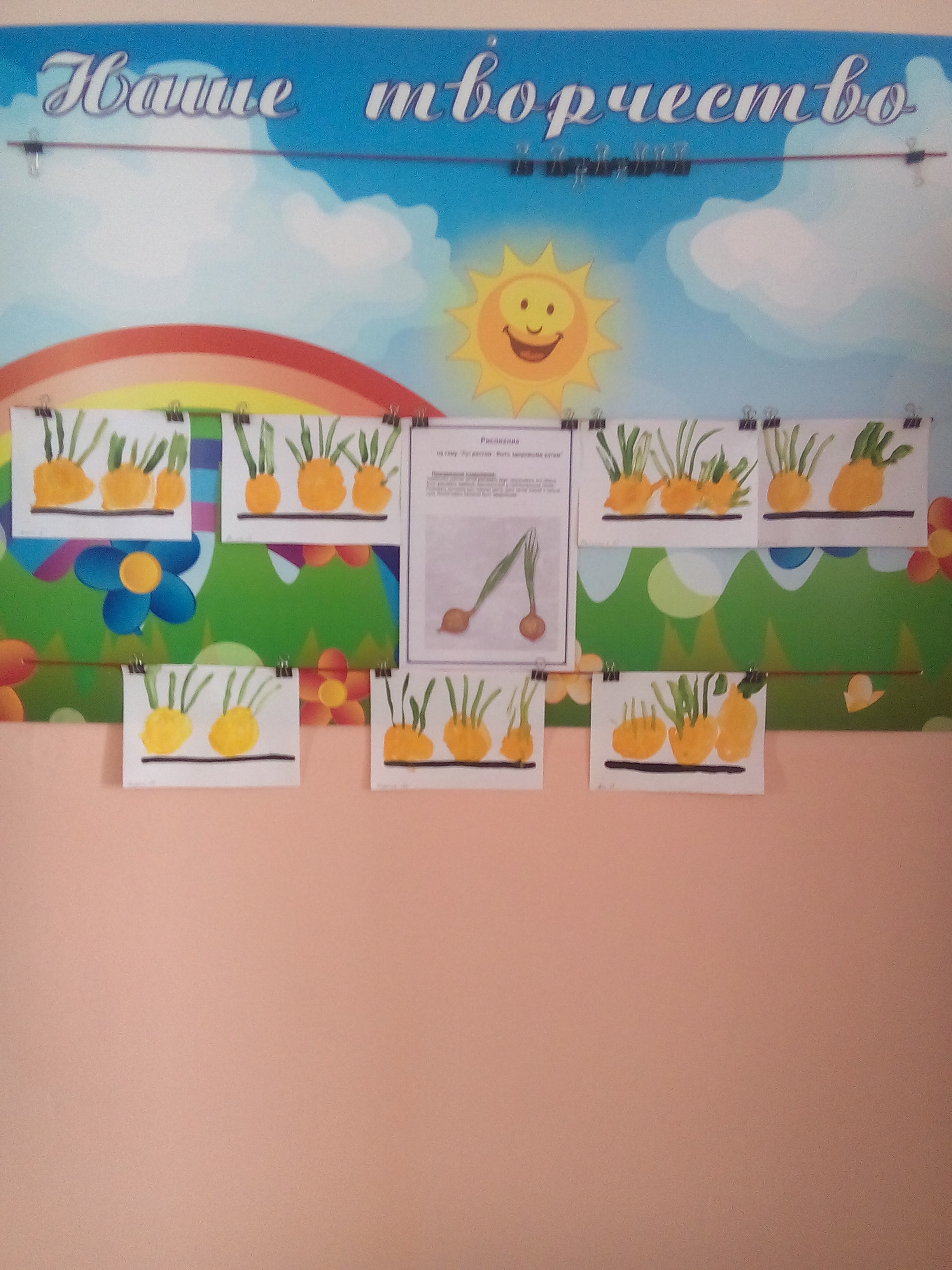